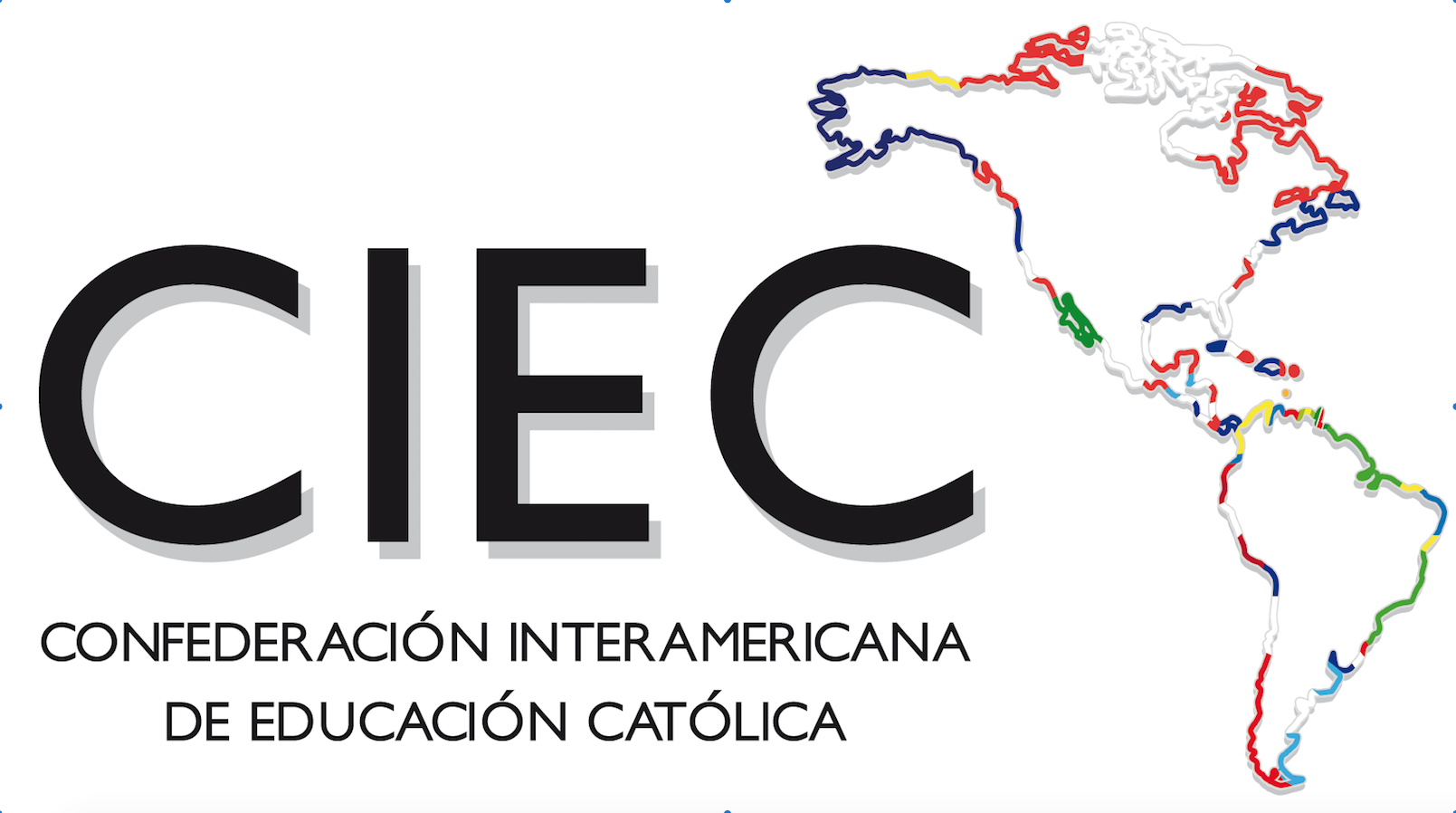 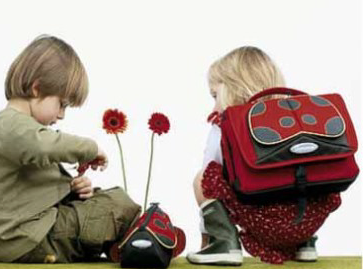 INTELIGENCIA ESPIRITUAL
CLAVES PEDAGÓGICAS PARA LA ESCUELA
INTELIGENCIA ESPIRITUAL - CLAVES PEDAGÓGICAS PARA LA ESCUELA
1. LA FORMACIÓN INTEGRAL
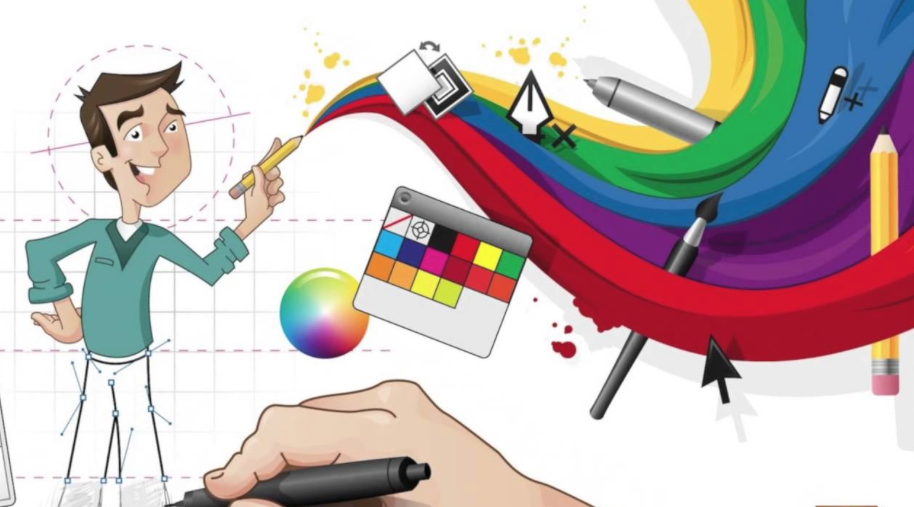 ACODESI definió la Formación Integral como      “el proceso continuo, permanente y participativo que busca desarrollar armónica y coherentemente todas y cada una de las dimensiones del ser humano, a fin de lograr su realización plena  en la sociedad”.

La Escuela busca hacer efectivamente todas las acciones curriculares para formar integralmente.
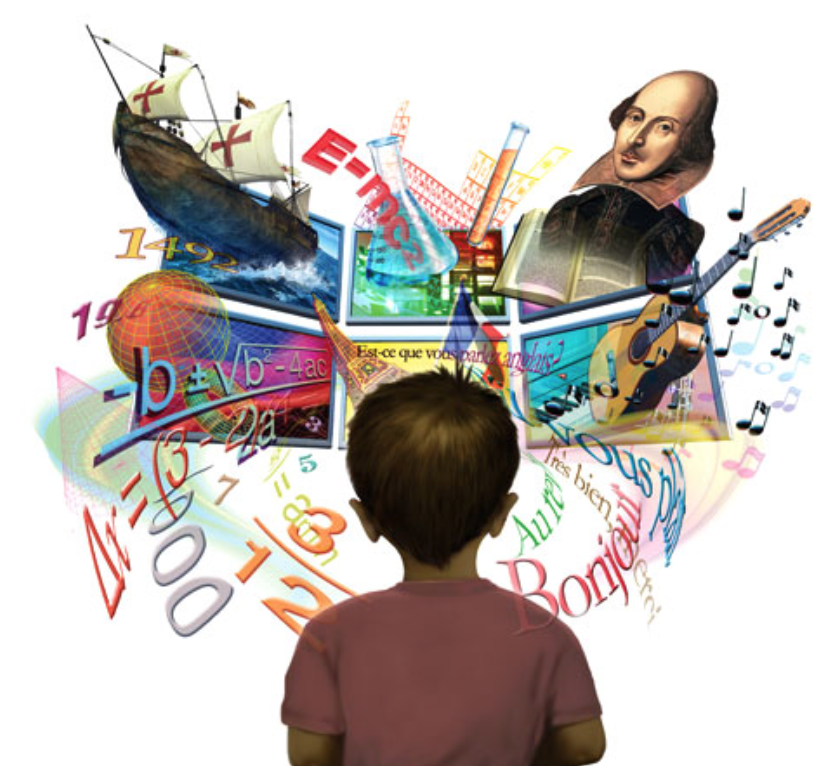 ¿Bailamos?
INTELIGENCIA ESPIRITUAL - CLAVES PEDAGÓGICAS PARA LA ESCUELA
2. ¿QUÉ ES LA INTELIGENCIA?
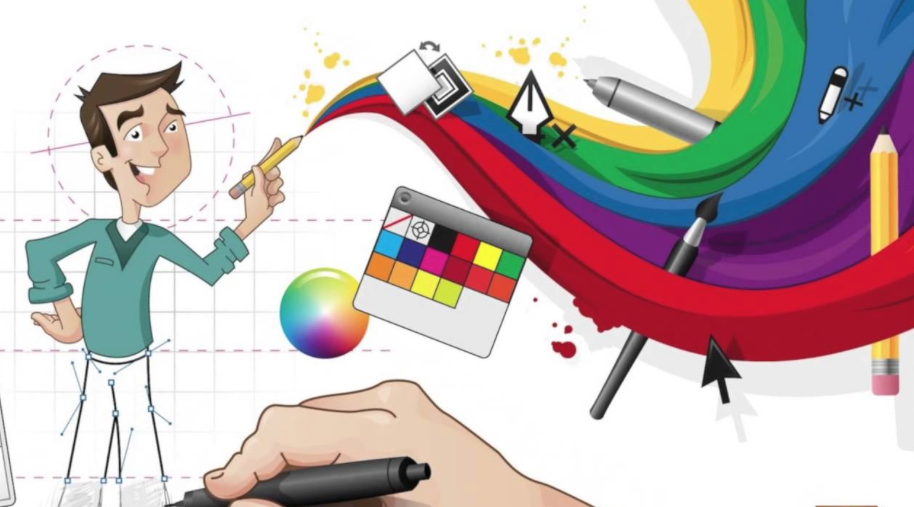 La palabra inteligente denota la capacidad de discernir, de separar, de cribar entre distintas alternativas y poder tomar la decisión más oportuna.

Ser inteligente es, pues, saber escoger la mejor alternativa entre varias, pero también, saber leer  en el adentro de las cosas.

Permite leer el pasado y anticipar el futuro.
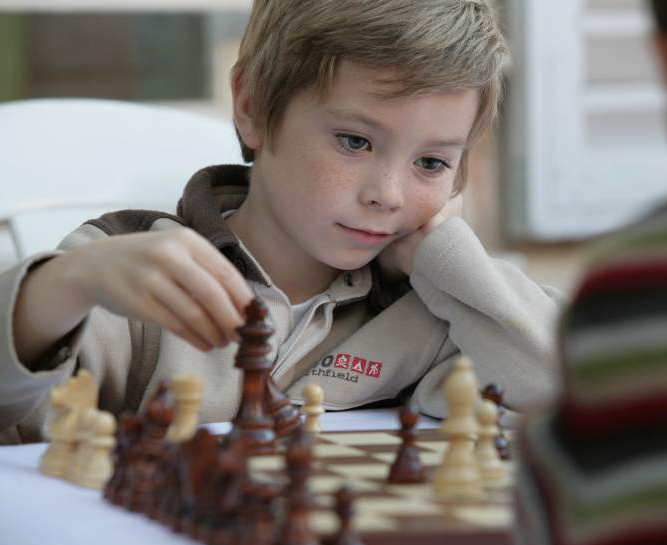 INTELIGENCIA ESPIRITUAL - CLAVES PEDAGÓGICAS PARA LA ESCUELA
2. ¿QUÉ ES LA INTELIGENCIA?
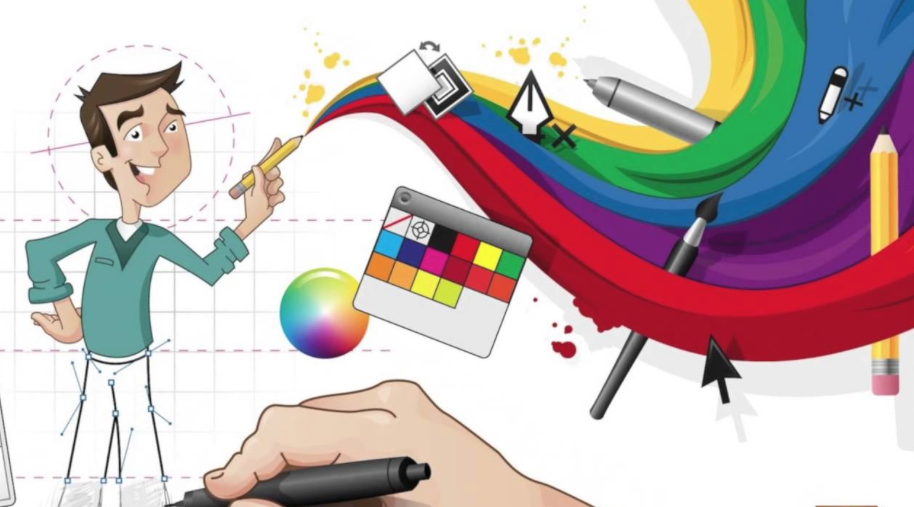 Aristóteles “la inteligencia es el      recurso que le da apertura a la        totalidad y la capacidad de               conquistar la verdad”.

La inteligencia permite planificar, y codificar la información y activar la atención.

Permite reflexionar, examinar, revisar e interpretar la realidad.
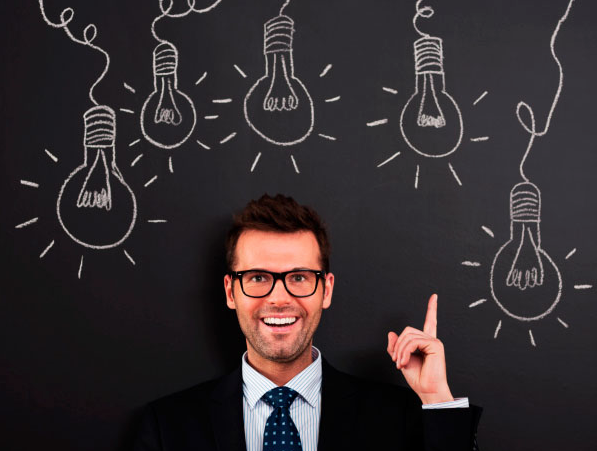 INTELIGENCIA ESPIRITUAL - CLAVES PEDAGÓGICAS PARA LA ESCUELA
2. ¿QUÉ ES LA INTELIGENCIA?
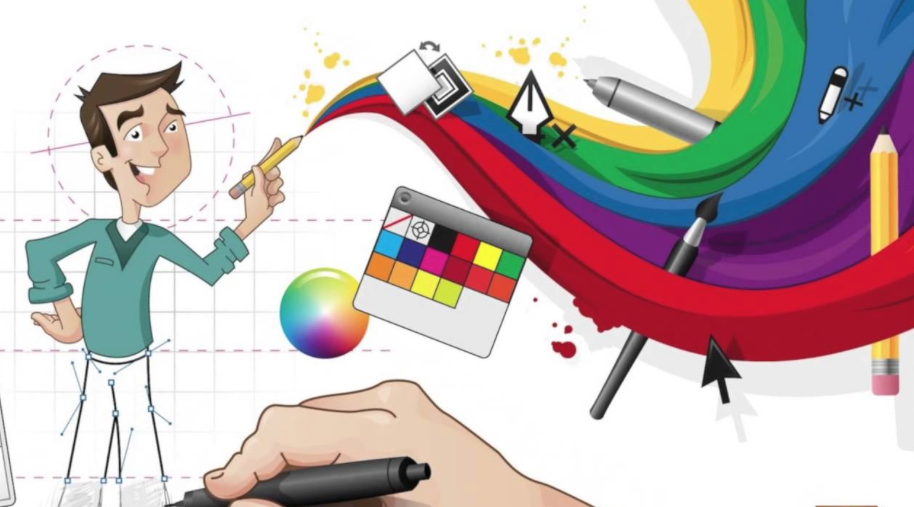 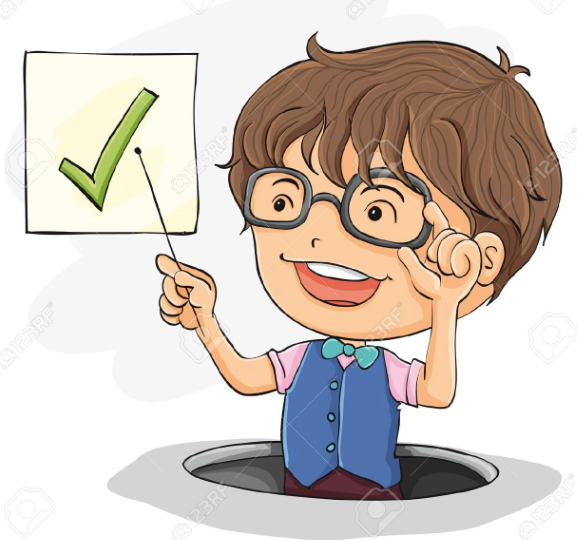 La inteligencia es un conjunto de aptitudes que las personas utilizan con éxito para lograr sus objetivos racionalmente elegidos.
INTELIGENCIA ESPIRITUAL - CLAVES PEDAGÓGICAS PARA LA ESCUELA
3. EL MAPA DE LAS INTELIGENCIAS
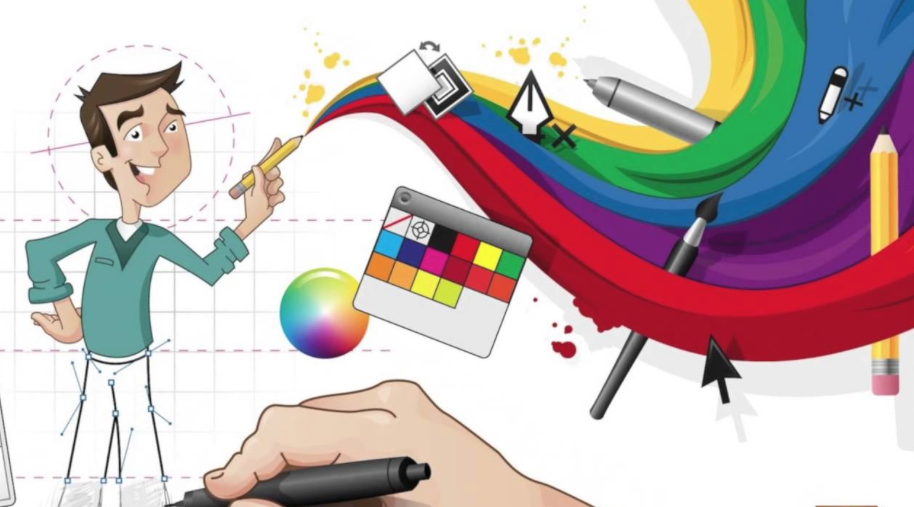 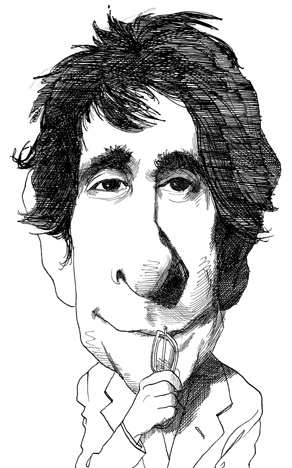 Según Howard Gardner, la inteligencia es una capacidad que sirve para resolver problemas a través  de unas potencialidades neuronales     que pueden ser o no activadas  dependiendo de muchos factores, como el entorno cultural y familiar. 

Existen distintas formas de inteligencia en el ser humano y se inaugura la teoría de las inteligencias múltiples.
Inteligencias Múltiples
INTELIGENCIA ESPIRITUAL - CLAVES PEDAGÓGICAS PARA LA ESCUELA
3. EL MAPA DE LAS INTELIGENCIAS
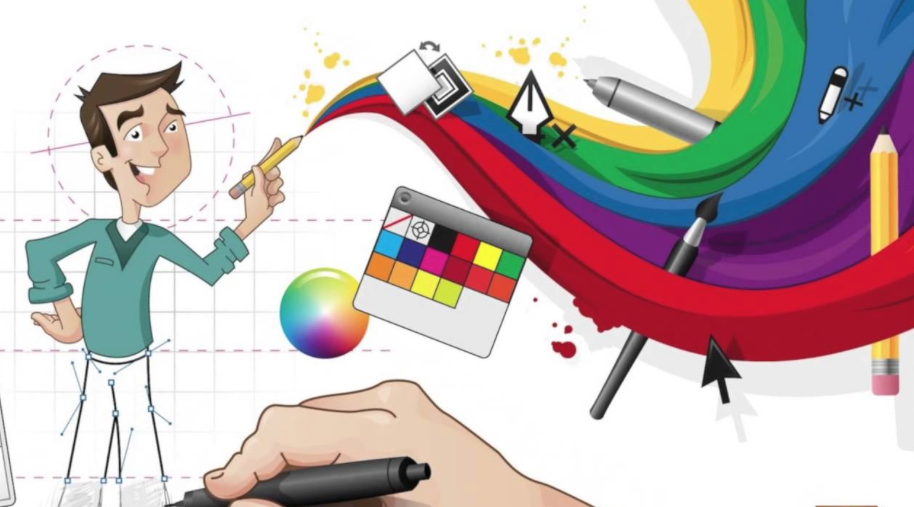 No existe una  inteligencia sino muchas, todos poseemos capacidades similares pero  siempre  somos más hábiles  para unas cosas que otras”.

Se estima que un treinta por ciento de nuestra inteligencia es heredada el resto es educación, cultura, ambiente económico y hasta alimentación.

Lo que si es innato es la actitud para desarrollar una inteligencia más que otra.
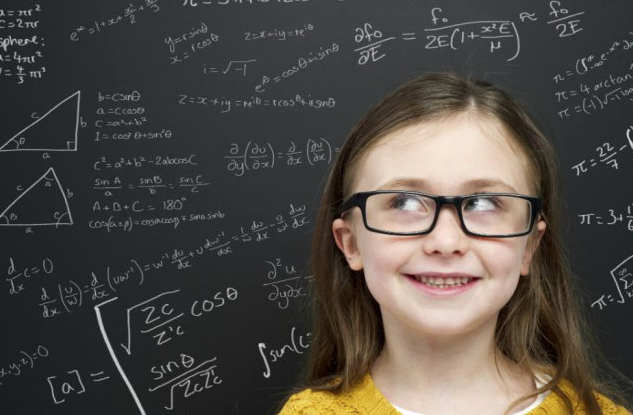 INTELIGENCIA ESPIRITUAL - CLAVES PEDAGÓGICAS PARA LA ESCUELA
3. EL MAPA DE LAS INTELIGENCIAS
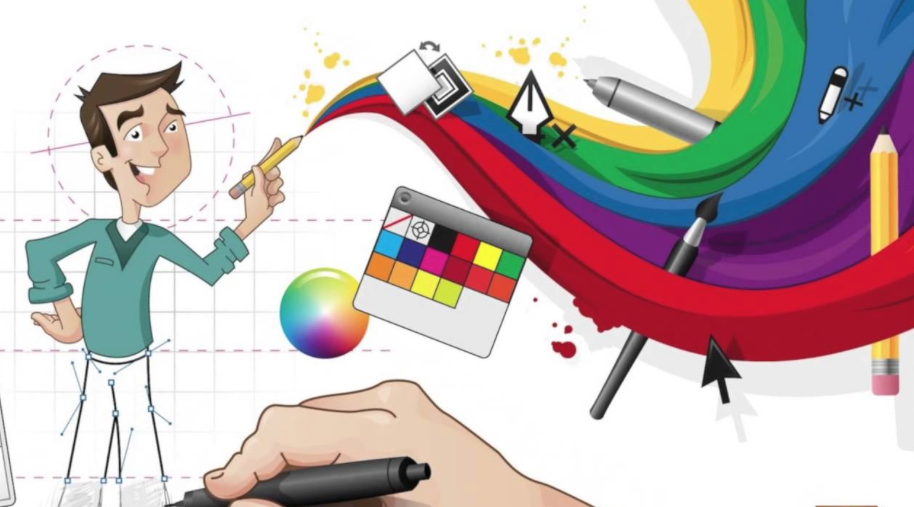 Según Gardner hay ocho formas de inteligencia:  lingüística, logico-matemático,        musical, espacial, corporal-cinestésica,          naturalista, interpersonal e  intrapersonal.

El desarrollo integral de la misma es tarea de la escuela.

En los últimos años se ha identificado una    nueva forma de inteligencia: la inteligencia  espiritual, existencial o trascendente.
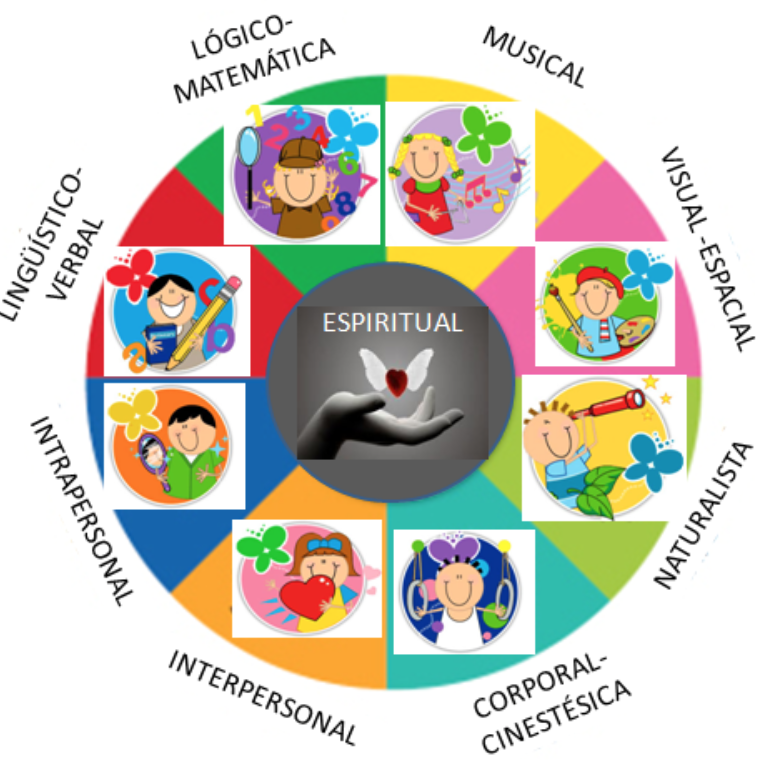 INTELIGENCIA ESPIRITUAL - CLAVES PEDAGÓGICAS PARA LA ESCUELA
4. ¿QUÉ ES LA INTELIGENCIA ESPIRITUAL?
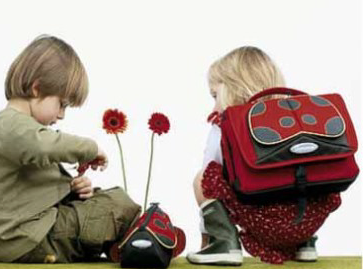 Howard Gardner se refirió a la inteligencia espiritual como la capacidad para situarse  a sí mismo con respecto al cosmos, la capacidad de situarse a sí mismo con respecto a los rasgos existenciales de la condición humana como el significado de la vida,   la muerte y el destino final en profundas experiencias  como el amor a otra persona o el arte.
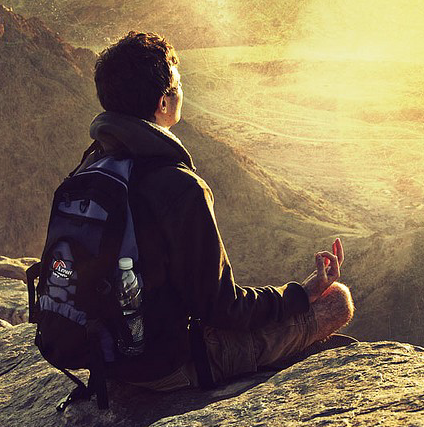 La inteligencia espiritual permite acceder a los significados más profundos, plantearse los fines de la existencia.
INTELIGENCIA ESPIRITUAL - CLAVES PEDAGÓGICAS PARA LA ESCUELA
4. ¿QUÉ ES LA INTELIGENCIA ESPIRITUAL?
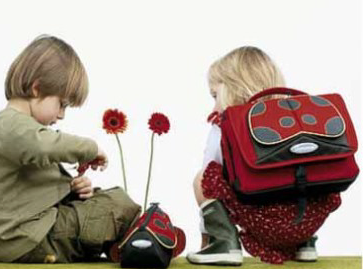 Las personas que cultivan esta forma de inteligencia, son más abiertas a la diversidad, tienen gran tendencia a preguntarse el porqué y el  para qué de las cosas, buscan respuestas fundamentales y son capaces de afrontar con  valor las adversidades.

Todo ser humano posee este tipo de inteligencia, a pesar de que puede hallarse en grados muy distintos de desarrollo.
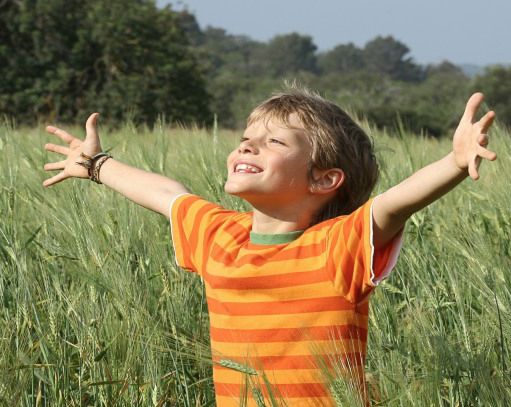 Educar la interioridad
INTELIGENCIA ESPIRITUAL - CLAVES PEDAGÓGICAS PARA LA ESCUELA
4. ¿QUÉ ES LA INTELIGENCIA ESPIRITUAL?
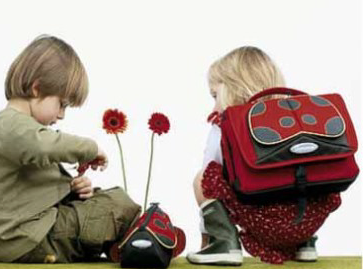 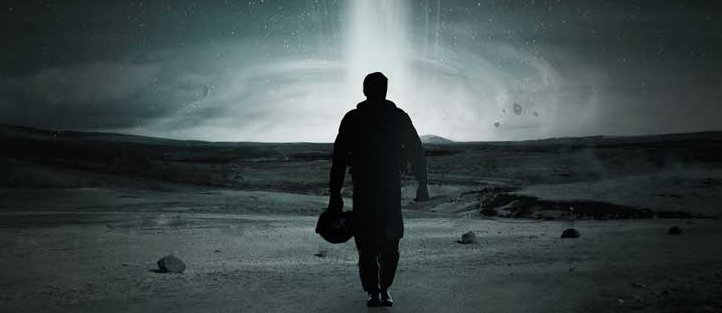 Francesc Torralba considera que la inteligencia espiritual faculta para tener aspiraciones profundas e íntimas, para anhelar una visión de la vida y de la realidad  que  integre, conecte, trascienda y de  sentido a  la existencia.
INTELIGENCIA ESPIRITUAL - CLAVES PEDAGÓGICAS PARA LA ESCUELA
5. INTELIGENCIA ESPIRITUAL COMO APRENDIZAJE
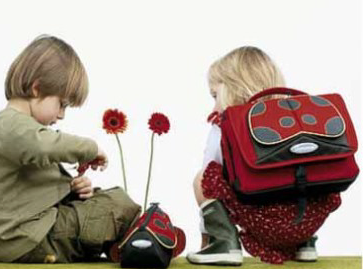 De acuerdo al documento Reflexiones en torno a la competencia espiritual, publicado por Escuelas Católicas de Madrid, los rasgos son:
Experimentar y saber identificar y desarrollar experiencias  de asombro, misterio y pregunta.

Cuestionar y explorar preguntas sobre significado y                 sentido.

Desarrollar un autoconocimiento positivo y dinámico, así     como aprender a utilizar los sentimientos y emociones          como una vía para el crecimiento personal.

Promover el desarrollo personal y el de la comunidad.
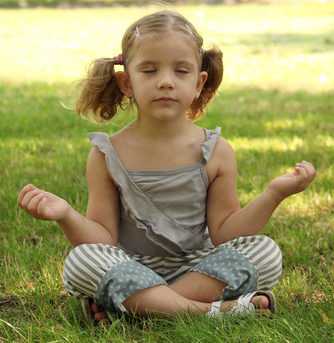 INTELIGENCIA ESPIRITUAL - CLAVES PEDAGÓGICAS PARA LA ESCUELA
5. INTELIGENCIA ESPIRITUAL COMO APRENDIZAJE
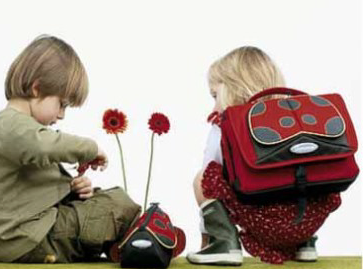 5. Practicar y explorar sentimientos de admiración, corresponsabilidad y cuidado de la naturaleza y el mundo en el  que vivimos, así como de contemplación y silencio.

6.   Desarrollar y canalizar vínculos empáticos con las otras personas, en situaciones de injusticia, superación, cooperación...

7. Expresar sensaciones, pensamientos y reflexiones a través de la creatividad en el arte, la música, la literatura.
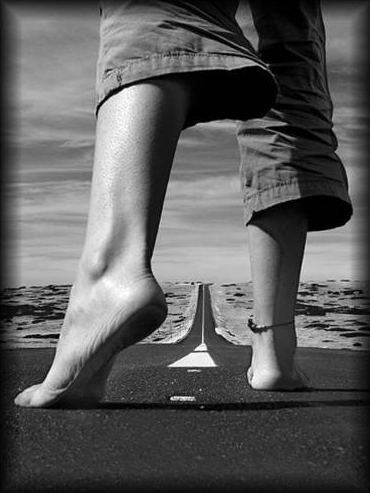 Palabras de Rocky a su hijo
INTELIGENCIA ESPIRITUAL - CLAVES PEDAGÓGICAS PARA LA ESCUELA
5. INTELIGENCIA ESPIRITUAL COMO APRENDIZAJE
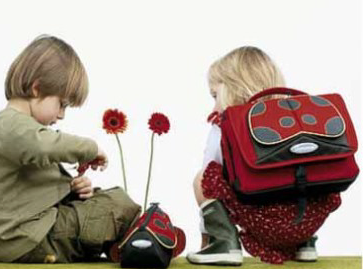 8. Capacitarse para identificar, explorar y elegir los valores propios y comprender los de los demás.

9. Conocerse y valorar respuestas, interpretaciones y experiencias sobre las anteriores cuestiones de las diferentes religiones y filosofías en la historia de la humanidad, especialmente de las actuales.

10. Tomar autónoma y conscientemente una opción vital radical, aprendiendo de sus errores y aprovechando sus aciertos, en diálogo con su entorno cercano y lejano.
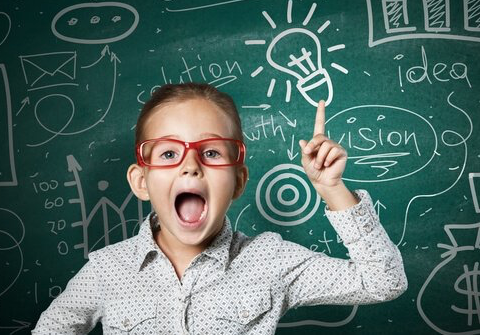 INTELIGENCIA ESPIRITUAL - CLAVES PEDAGÓGICAS PARA LA ESCUELA
6. CLAVES PEDAGÓGICAS PARA LA ESCUELA
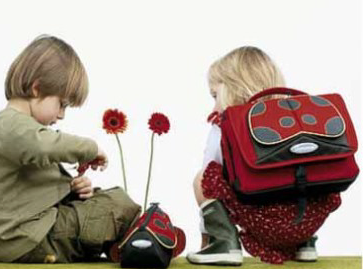 Frances Torralba nos sugiere algunas vías para trabajar la inteligencia espiritual:
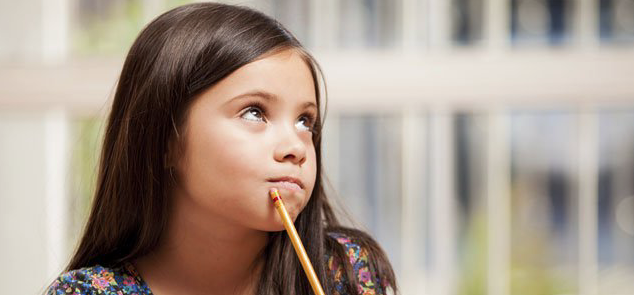 INTELIGENCIA ESPIRITUAL - CLAVES PEDAGÓGICAS PARA LA ESCUELA
6. CLAVES PEDAGÓGICAS PARA LA ESCUELA
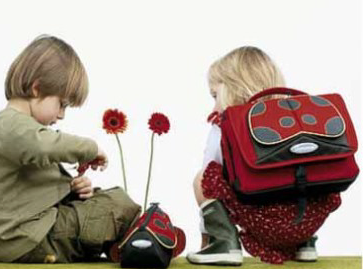 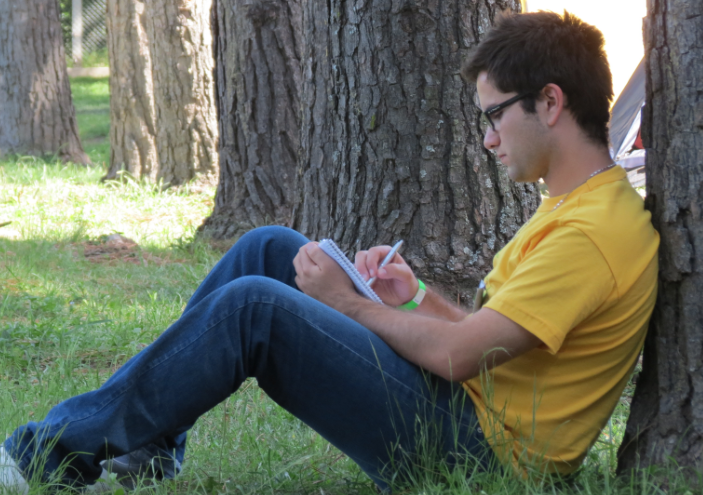 6.1 INICIARSE EN LA MEDITACIÓN

Es una práctica espiritual que, desde la perspectiva creyente sirve para adentrarse más profundamente en el misterio de Dios y discernir   mejor su llamada; pero desde una perspectiva no creyente, permite discernir lo esencial, auscultar la voz interior y ordenar las posibilidades del día.

Mindfulness en el aula
INTELIGENCIA ESPIRITUAL - CLAVES PEDAGÓGICAS PARA LA ESCUELA
6. CLAVES PEDAGÓGICAS PARA LA ESCUELA
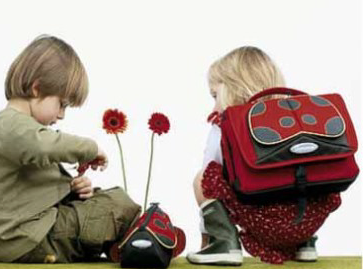 6.2 ATENCIÓN Y CONSCIENCIA PLENA

La atención es un acercamiento a lo otro que comporta una salida de uno mismo y un acercamiento a la  realidad para verla, reparar en ella y hacerla presente a la conciencia.

Existen distintas atenciones y objetos de atención. En primer lugar está la atención cósmica, luego la atención ética y en tercer lugar, la atención interior.
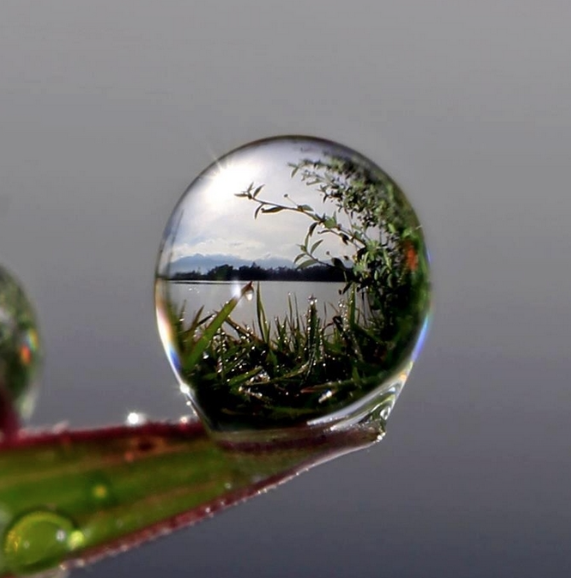 INTELIGENCIA ESPIRITUAL - CLAVES PEDAGÓGICAS PARA LA ESCUELA
6. CLAVES PEDAGÓGICAS PARA LA ESCUELA
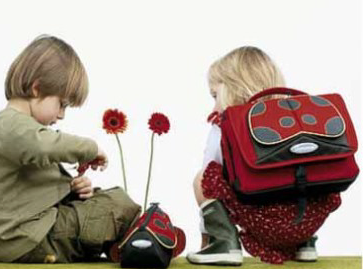 6.3 DEGUSTAR LA BELLEZA

La inteligencia espiritual, debidamente cultivada, nos  faculta para degustar la belleza de toda la realidad, para asombrarnos con las manifestaciones de la natu-raleza y del arte.

Suscitar el poder de maravillarse, facultar para asombrarse de lo bello que hay en la realidad.
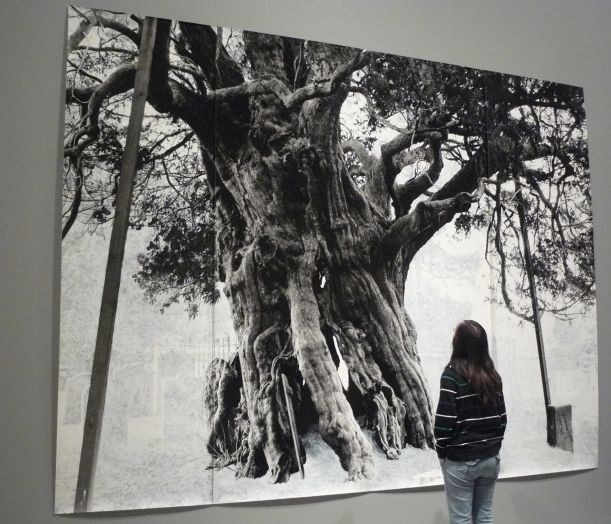 INTELIGENCIA ESPIRITUAL - CLAVES PEDAGÓGICAS PARA LA ESCUELA
6. CLAVES PEDAGÓGICAS PARA LA ESCUELA
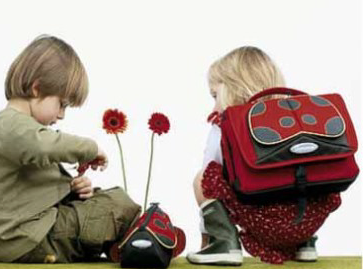 6.4 PRACTICAR LA GRATITUD

La gratitud por lo que  a uno le ha sido dado generosamente por lo que ha recibido de los demás sin merecimiento alguno a lo largo de su vida. Este   aprendizaje   no sólo es de tipo moral; es de carácter espiritual.

Esta gratitud manifiesta, además, una virtud fundamental: la humildad.

Esto es la vida
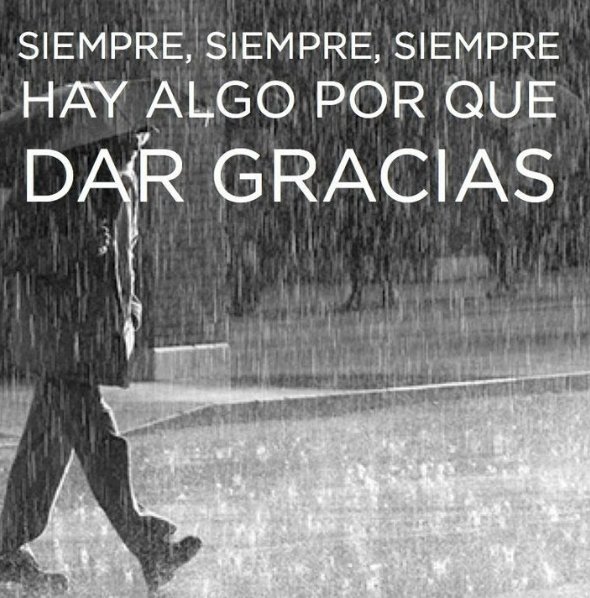 INTELIGENCIA ESPIRITUAL - CLAVES PEDAGÓGICAS PARA LA ESCUELA
6. CLAVES PEDAGÓGICAS PARA LA ESCUELA
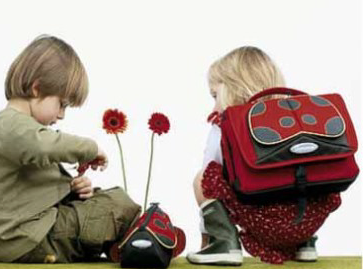 6.5 LA ACTITUD DE REVERENCIA

Educar la inteligencia espiritual en el niño y el joven  tiene, entre otras finalidades, despertar en él una   actitud de respeto, e incluso de reverencia, hacia la  naturaleza y hacia todos los seres vivos que la integran.

La inteligencia espiritual nos faculta para tomar distancia, para tener conciencia de la cultura del descarte y asumir una valoración crítica transformadora.
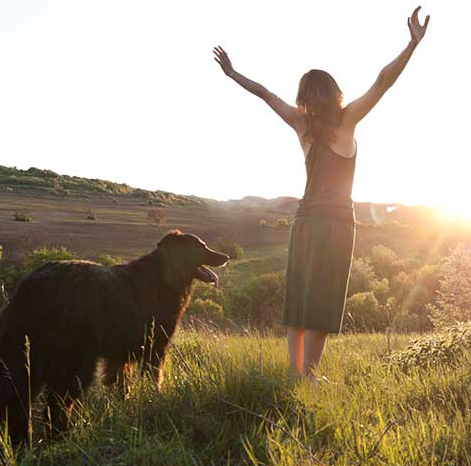 INTELIGENCIA ESPIRITUAL - CLAVES PEDAGÓGICAS PARA LA ESCUELA
6. CLAVES PEDAGÓGICAS PARA LA ESCUELA
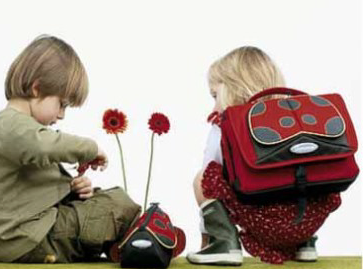 6.6 EL SENTIDO DEL MISTERIO

La inteligencia espiritual capacita al ser humano para percibir el sentido del misterio que se hace presente  en toda la realidad. 

Tener sentido del misterio consiste en reconocer que la realidad es más que la suma de las realidades, que   subsiste un más allá que no se puede concebir, ni           aclarar definitivamente desde el más acá.
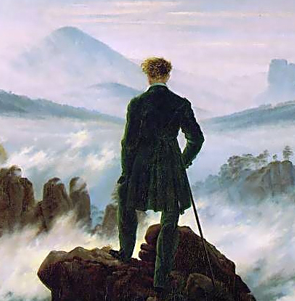 INTELIGENCIA ESPIRITUAL - CLAVES PEDAGÓGICAS PARA LA ESCUELA
6. CLAVES PEDAGÓGICAS PARA LA ESCUELA
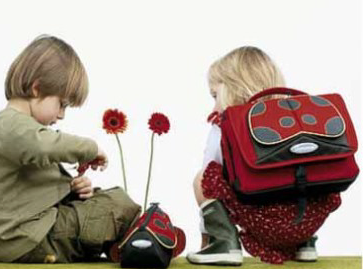 6.7 LA INTERDEPENDENCIA CÓSMICA

Los niños y jóvenes deben aprender a reconocer  la interdependencia que existe entre todos los seres,  tienen que captar la unidad que subyace a todo cuanto es.

Educar la inteligencia espiritual se relaciona estrechamente con la capacidad de reconocer que todas las personas y todos los seres están conectados en la  gran red de la vida. 

                                               Cuidar la casa común
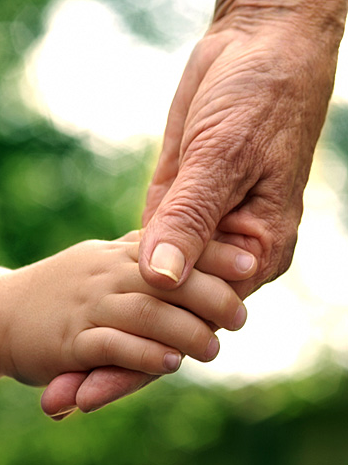 INTELIGENCIA ESPIRITUAL - CLAVES PEDAGÓGICAS PARA LA ESCUELA
6. CLAVES PEDAGÓGICAS PARA LA ESCUELA
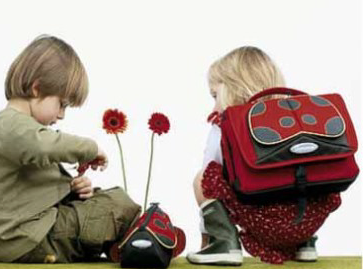 6.8 LA EXPERIENCIA DE SERENIDAD

El estado de serenidad consiste en ponerse a disposición de la realidad, en preguntar por lo que merece ser pensado, una vez que todo lo que puede hacerse haya  llegado a su límite. 

Significa saber dominarse para mantener la recta relación con las cosas que diariamente nos interpelan, nos apremian temporalmente y nos rodean estrechando el  horizonte.
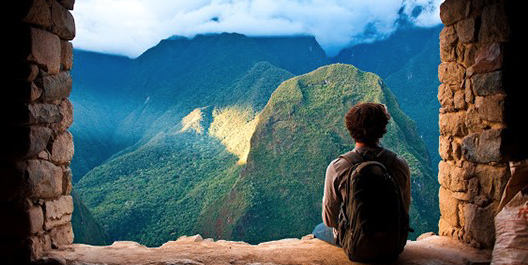 INTELIGENCIA ESPIRITUAL - CLAVES PEDAGÓGICAS PARA LA ESCUELA
6. CLAVES PEDAGÓGICAS PARA LA ESCUELA
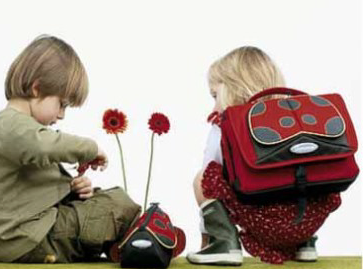 6.9 PEDAGOGÍA DEL ASOMBRO

Esta capacidad, intimamente vinculada a la potencia espiritual de la persona, puede ser desarrollada y sostenida a lo largo de la vida si uno cultiva su inteligencia espiritual.

Las personas espiritualmente inquietas e indagadoras se asombran de todo lo que hay, se asombran por  todo; de cómo son las cosas, de la existencia de la realidad, de uno mismo en el mundo.
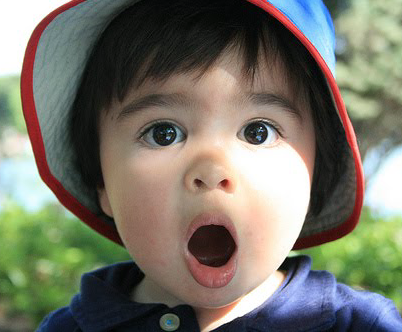 INTELIGENCIA ESPIRITUAL - CLAVES PEDAGÓGICAS PARA LA ESCUELA
6. CLAVES PEDAGÓGICAS PARA LA ESCUELA
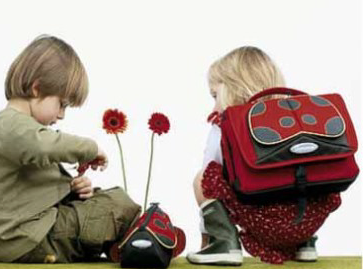 6.10 COMPASIÓN: LA UNIDAD CON EL OTRO

Se puede educar para la compasión si se estimula en  el niño y el joven la inteligencia espiritual, la inteligencia emocional y social. 

La primera lo predispone a  captar lo que lo une a los otros seres más allá de las diferencias visibles; la segunda le permite expresar y     canalizar las emociones positivas, las que benefician a la persona, y la tercera permite establecer relaciones de calidad con los otros seres humanos.
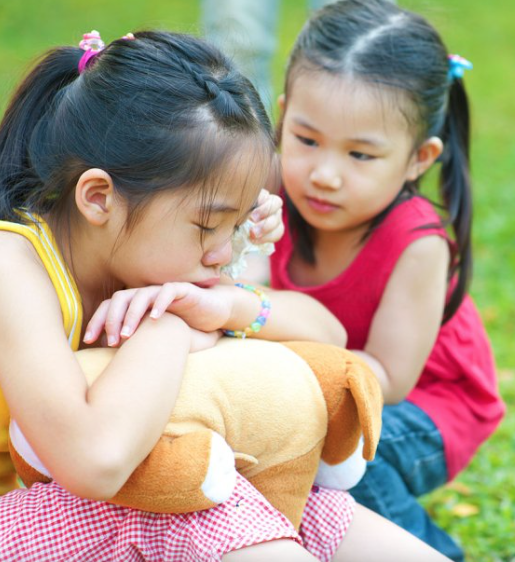 La solidaridad
INTELIGENCIA ESPIRITUAL - CLAVES PEDAGÓGICAS PARA LA ESCUELA
6. CLAVES PEDAGÓGICAS PARA LA ESCUELA
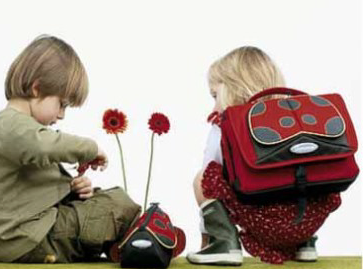 6.11 LA POTENCIA DE LA MÚSICA

La música estimula, de un modo muy intenso, la capacidad creadora de quienes la cultivan, pero tiene que  ser recreada, una y otra vez, para ser motivo de gozo. 

La música nos hace pensar, sentir y actuar de un modo relacional. La música es relacional por naturaleza y consiste en entreverar ámbito expresivos.
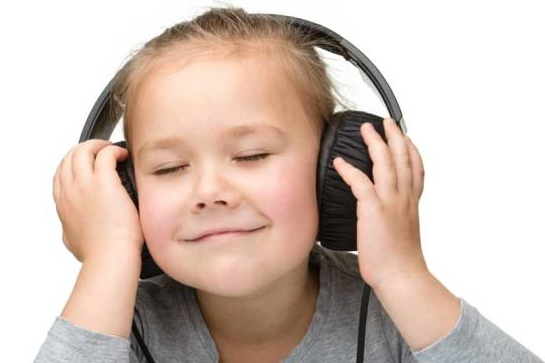 INTELIGENCIA ESPIRITUAL - CLAVES PEDAGÓGICAS PARA LA ESCUELA
6. CLAVES PEDAGÓGICAS PARA LA ESCUELA
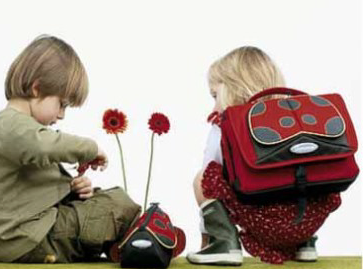 6.12 LA EXPERIENCIA DEL SILENCIO

No se llega a lo más íntimo de la existencia cuando se habla, sino únicamente cuando se calla, si uno recoge,   si se abre al espacio interior y todo lo que en él se contiene. Para ello, es fundamental, desde las primeras fases de la  educación el silencio.

Una pedagogía del silencio consiste en enseñar a callar.

La próxima 
vez que tengas un sueño
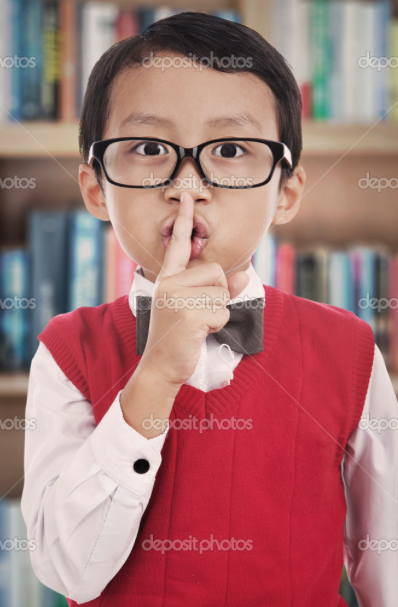 INTELIGENCIA ESPIRITUAL - CLAVES PEDAGÓGICAS PARA LA ESCUELA
BIBLIOGRAFÍA
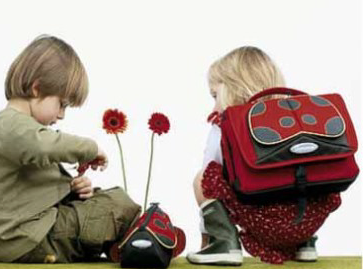 ACODESI, (2012).La formación integral y sus dimensiones. Bogotá.

Vásquez, J., (2010). La inteligencia espiritual o el sentido de lo sagrado. Bilbao:       Desclée De Brouwer.

TORRALBA, F., (2012). Inteligencia espiritual en los niños. Barcelona: Plataforma     editorial.

CALVO, J., (2015). Viaje a la escuela del siglo XXI. Madrid: Fundación telefónica.
INTELIGENCIA ESPIRITUAL - CLAVES PEDAGÓGICAS PARA LA ESCUELA
ELABORACIÓN DE DIAPOSITIVAS
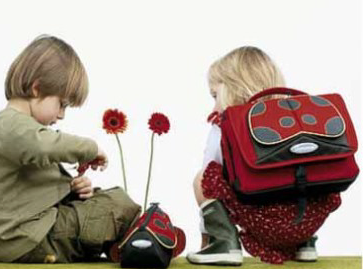 OSCAR ARMANDO PÉREZ SAYAGO
Bogotá, Colombia. 
Celular: (+57) 3214449650
Correo: oscarp347@gmail.com
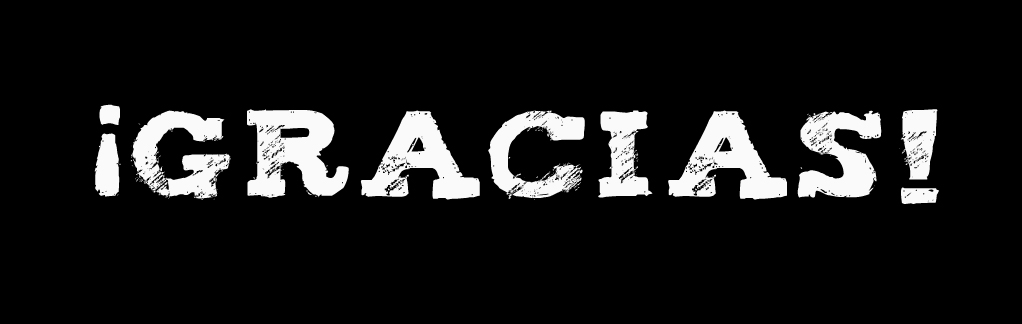